OpenPEPPOL BIS3 upgrade
March 20th 2018
Page 1
Scope
Upgraded specifications for all Post Award PEPPOL BIS specifications
	Aligned with the BIS3 Invoice specification based on EN16931
	Internally aligned

	Planned release end September 

	Not backwards compatible
Page 2
BIS specifications
PEPPOL BIS 1A Catalogue Only
PEPPOL BIS 3A Order Only
PEPPOL BIS 18A Punch Out
PEPPOL BIS 28A Ordering
PEPPOL BIS 30A Despatch Advice
PEPPOL BIS 36A Message Level Response
PEPPOL BIS 42A Order Agreement
PEPPOL BIS 63A Invoice Message Response
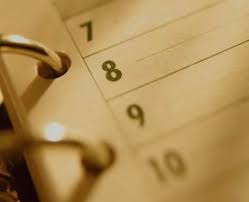 Page 3
Key tasks
Aligning with Invoice BIS. 
Changing documentation format from Word to AsciiDoc.
Processing and adoption of new requirements.
Adopting unit testing for validation objects.
Aligning Syntax bindings between documents.
Page 4
Examples of gaps
Code lists 
Identifiers.
Address lines.
VAT information
Syntax binding
Page 5
Resources
Total about 900 hours
SE	250
NO 	200
DK	150
IT	50
BE
UK (NHS)
SI
PL
IE
Project management
Move everything into askii doc.
Requires knowledge of asciidoc and its structure.
Align business terms between BIS according to gap.
Requires knowledge of the data models. 
Align syntax bindings.
Requires technical syntax knowledge. 
Work on rfc’s
Resolution made by team work. Implementing requires knowledge of data model and syntax.
Documentation cleanu
Requires familiarity with the subject matter.
Update and add to schematrons
Knowledge in schematron. 
Create test files.
Knowledge on XML messages.
Quality assurance.
General knowledge of the subject.